Fig. 2 Life-table response experiment analyses that compare parameters in normal year and dry year and normal year ...
J Mammal, Volume 88, Issue 4, 20 August 2007, Pages 982–988, https://doi.org/10.1644/06-MAMM-A-109R.1
The content of this slide may be subject to copyright: please see the slide notes for details.
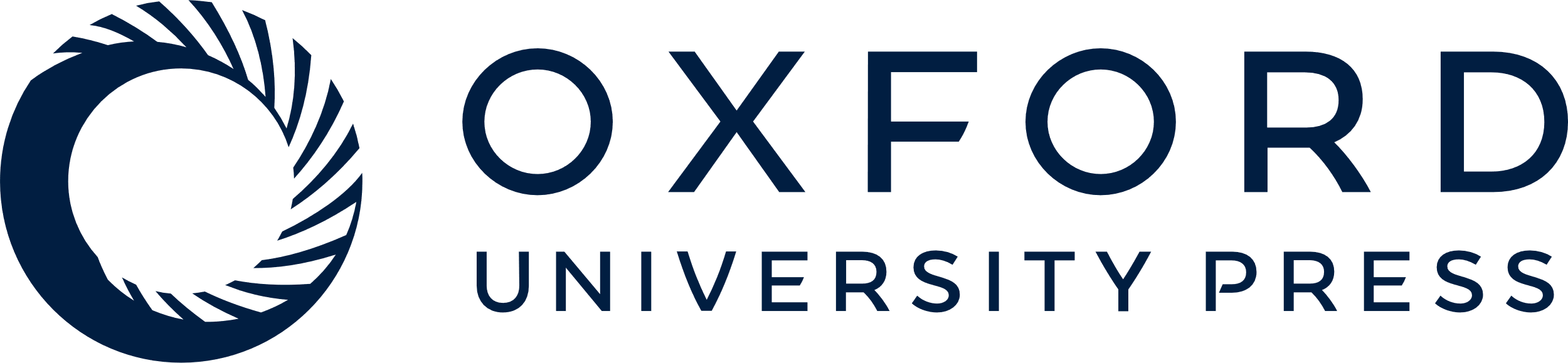 [Speaker Notes: Fig. 2 Life-table response experiment analyses that compare parameters in normal year and dry year and normal year with wet year (right-side panels) during five 2-month sample periods. Sample periods are March–April, May–June, July–August, September–October, and November–December. Labels on x axis represent transitions. Positive values indicate an advantage in the normal year for a given parameter.


Unless provided in the caption above, the following copyright applies to the content of this slide: © 2007 American Society of Mammalogists]